Verification and Test with Model-Based Design
Flight Software Workshop 2015

Jay Abraham
The software development process
Develop, iterate and specify requirements
Create high level and low level design components
Requirements
Design
Coding
Integration
Convert design to source code (C/C++ software)
Integrate software with complete system, commence system level tests
Phase where errors are found
40



30



20



10



0
Errors are typically foundlate in the process!
Relative  number of errors detected
Latent errors mayremain in the software!
Requirements phase
Design phase
Coding phase
Testing phase
Source: How good is the software: A review of defect prevention techniques; Brad Clark, David Zubrow,               Carnegie Mellon Software Engineering Institute; Software Engineering Symposium 2001
[Speaker Notes: http://www.sei.cmu.edu/library/assets/defect-prediction-techniques.pdf]
Model-Based Design
Requirements
Design
Coding
Integration
RESEARCH
DESIGN
Environmental Models
Mechanical
Electrical
REQUIREMENTS
Control Algorithms
Integration(Test)
Models that describe your design
Executable specification
Evaluate and test in simulation
Start finding problems early
Before getting to code
Before hardware is ready
Supervisory Logic
IMPLEMENTATION(Coding)
C, C++
VHDL, Verilog
Structured Text
MCU
DSP
FPGA
ASIC
PLC, PAC
Continuous Verification and Validation
Modeling and simulation with Model-Based Design
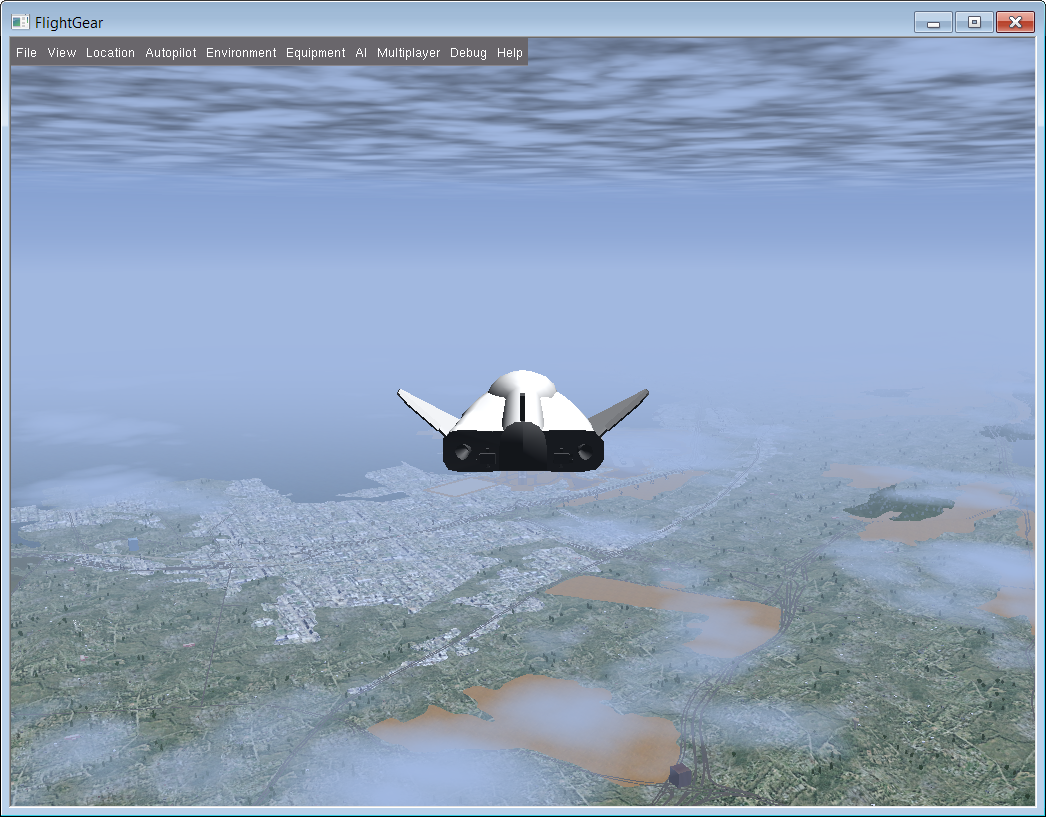 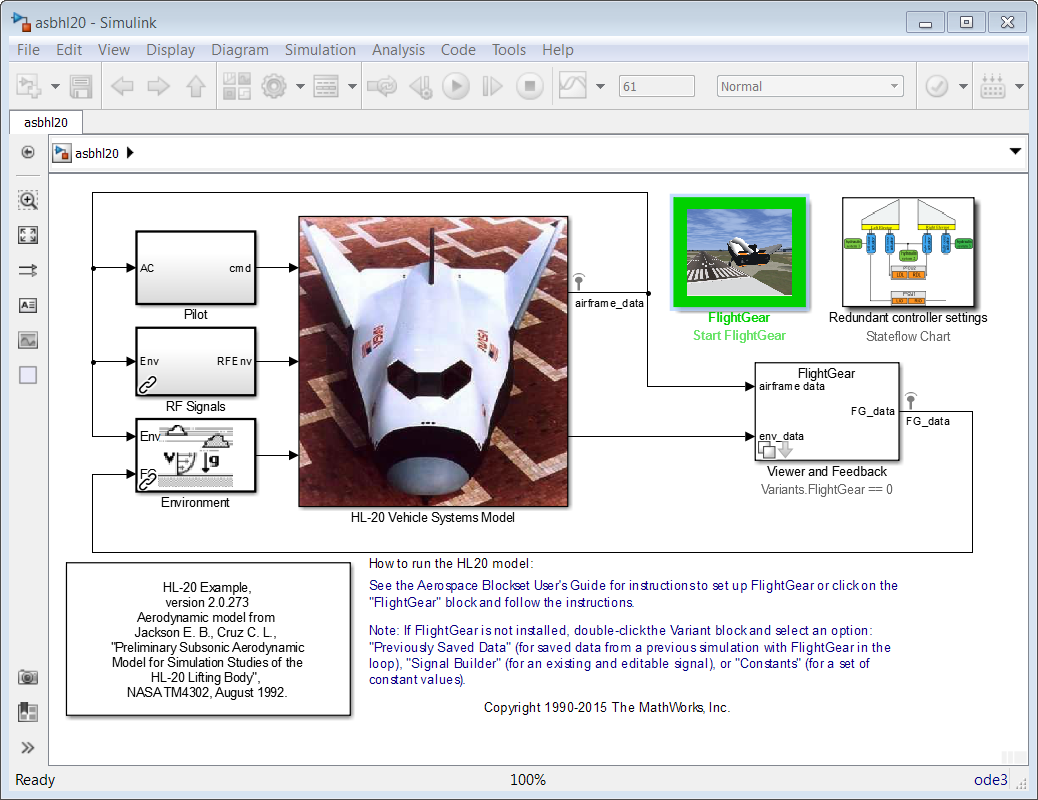 Reference: http://www.flightgear.org/
Modeling and simulation with Model-Based Design
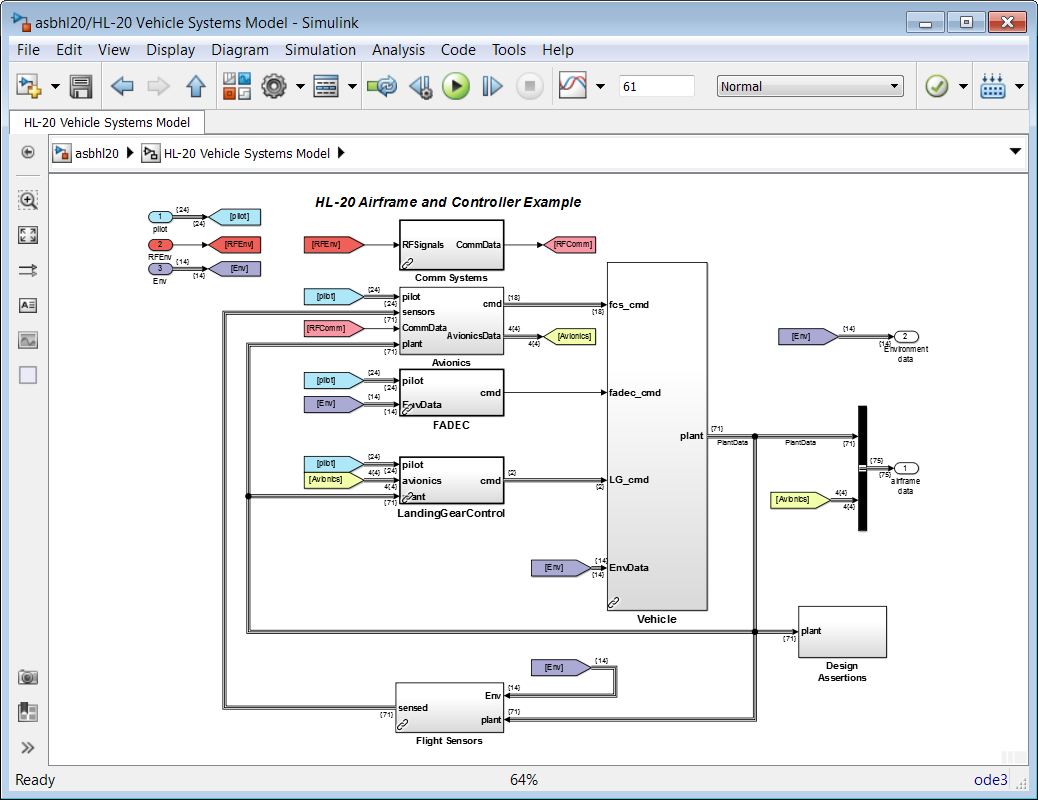 Reference: http://www.flightgear.org/
Simulation and modeling with Model-Based Design
Now that you are done simulating, are you done?

Can you generate code for your controller and go directly to hardware?

Could there be other bugs in your design that could be detected earlier?

Could there be hidden bugs lurking in your design?
Requirement errors and their consequences
Requirements
Design
Coding
Integration
Missing or incomplete requirements
Design may not meet customer needs

Design lacks sufficient requirements
Design may not work as expected

Inconsistent requirements
Design may exhibit unintended behavior
Finding and fixing requirement errors early
Requirements
Design
Coding
Integration
Bi-directionally trace requirements
From requirements to design and visa-versa
Check that all requirements map to design components

Confirm expected behavior with simulation-based tests
Execute simulation-based tests that map to requirements 
Identify unintended behavior or deviations

Complement testing with formal methods
Prove that design meets safety requirements
Use counter examples to debug design
Confirm requirements map to design
Produce requirements trace reports
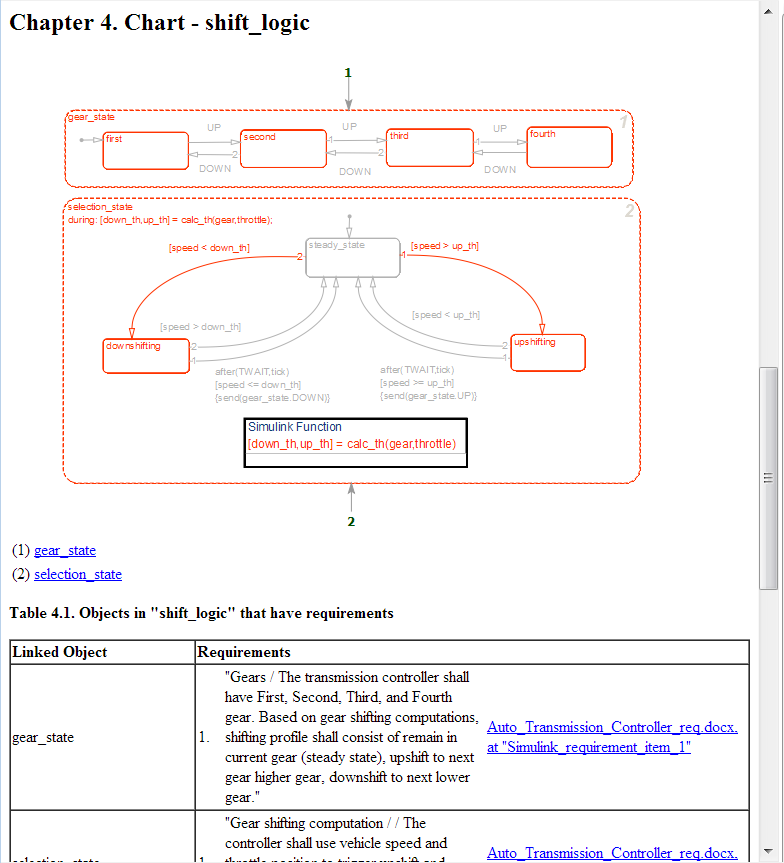 Identify missing requirements!

Design components that do not map to a requirement

Indicative of incorrect design, or misinterpreting requirements

Avoid finding unintended behaviors late in project phases
Tool: Simulink Verification and Validation
Finding and fixing requirement errors early
Requirements
Design
Coding
Integration
Bi-directionally trace requirements
From requirements to design and visa-versa
Check that all requirements map to design components

Confirm expected behavior with simulation-based tests
Execute simulation-based tests that map to requirements 
Identify unintended behavior or deviations

Complement testing with formal methods
Prove that design meets safety requirements
Use counter examples to debug design
Execute functional tests in simulation
Time series test vectors
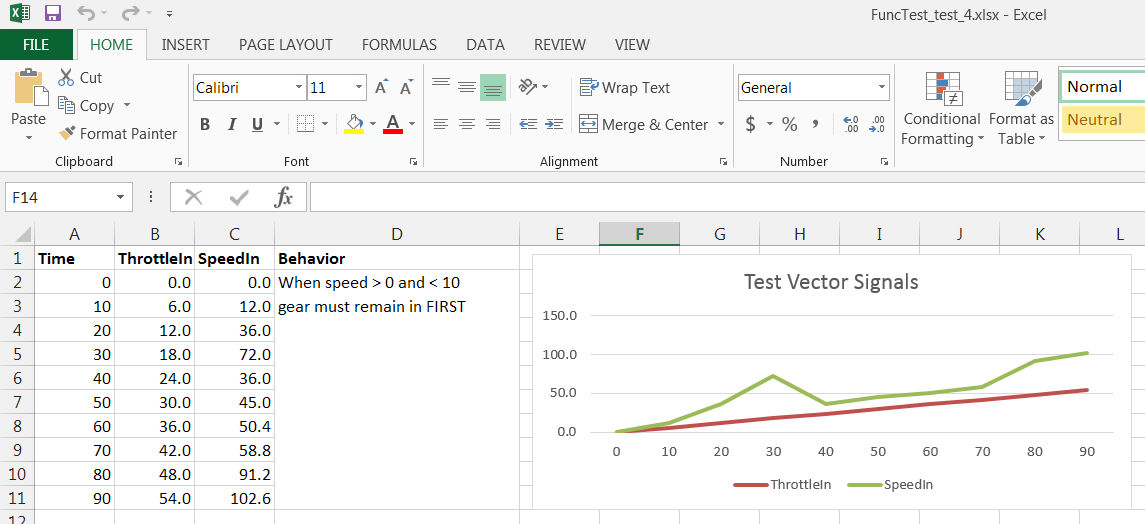 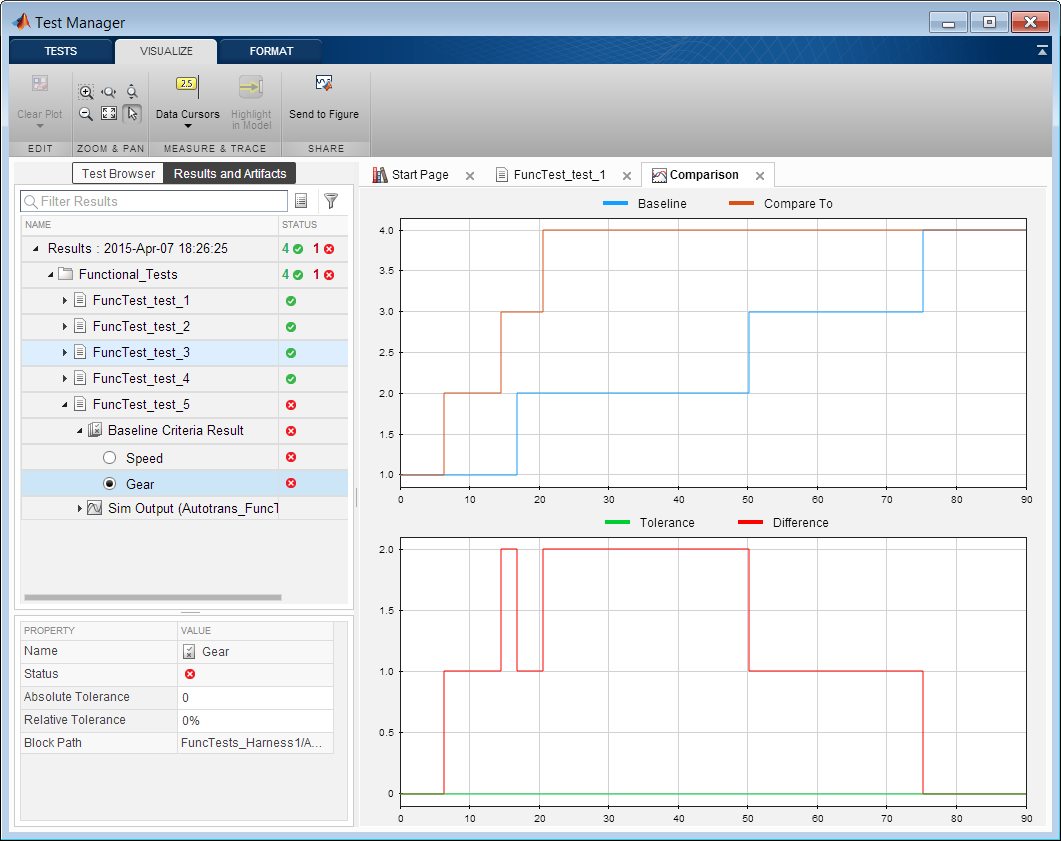 Define test vectors in Exceland other formats
Pass / fail results
Tool: Simulink Test
Execute functional tests in simulation
Sequence based tests and assessments
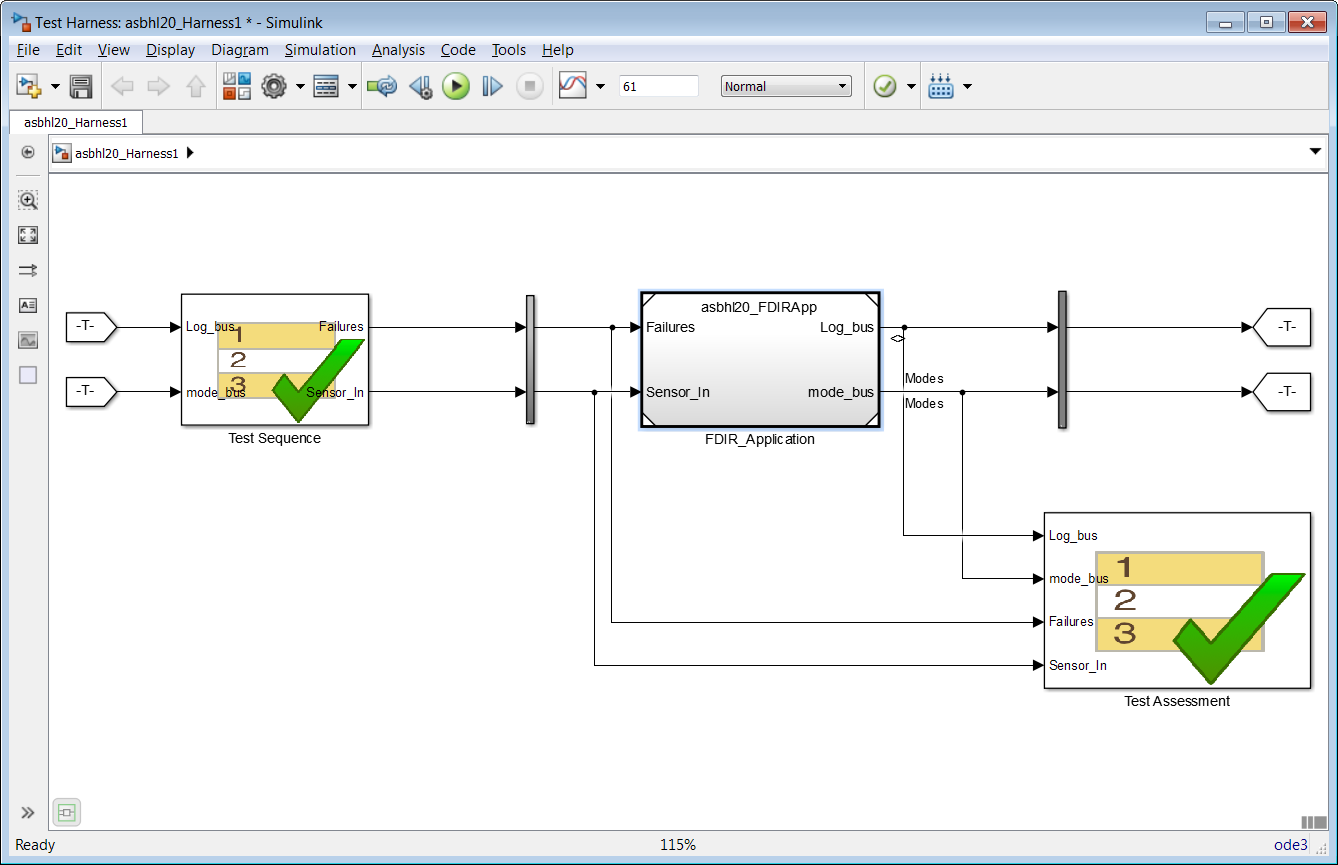 Requirement  In the event of an failure condition of the position sensor or low hydraulic pressure, the Fault Detection Isolation and Recovery (FDIR) application shall select the primary actuator to isolated mode
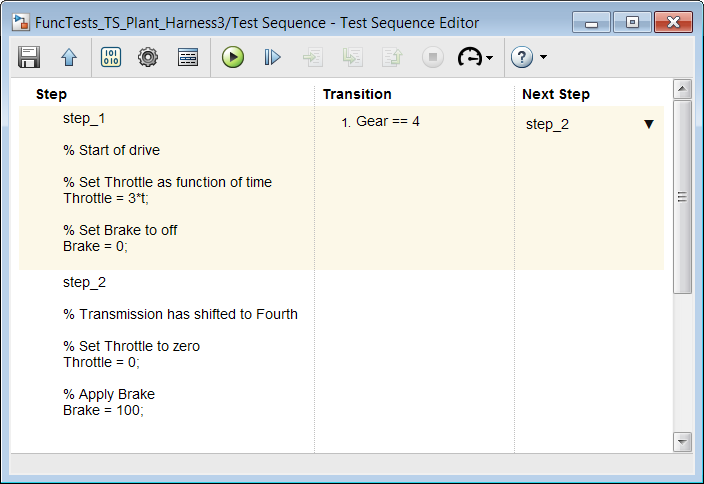 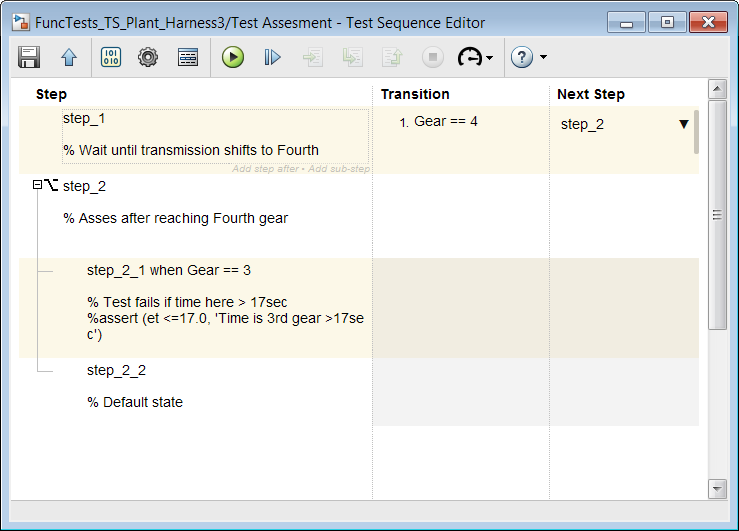 Tool: Simulink Test
Finding and fixing requirement errors early
Requirements
Design
Coding
Integration
Bi-directionally trace requirements
From requirements to design and visa-versa
Check that all requirements map to design components

Confirm expected behavior with simulation-based tests
Execute simulation-based tests that map to requirements 
Identify unintended behavior or deviations

Complement testing with formal methods
Prove that design meets safety requirements
Use counter examples to debug design
Complement testing with formal methods
Graphical representation of safety requirements for thrust reverser
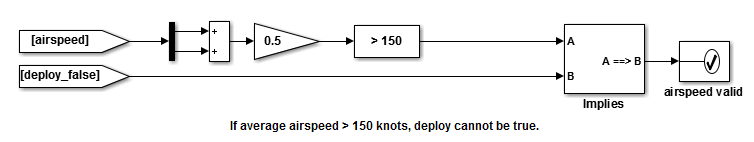 If average airspeed > 150knots, deploy cannot be true
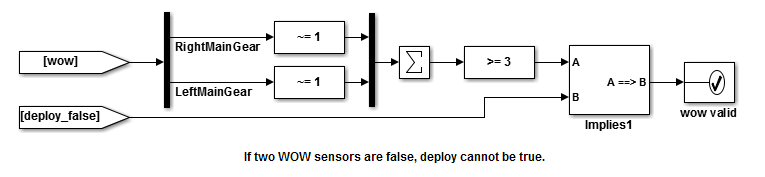 If two WOW sensors are false, deploy cannot be true
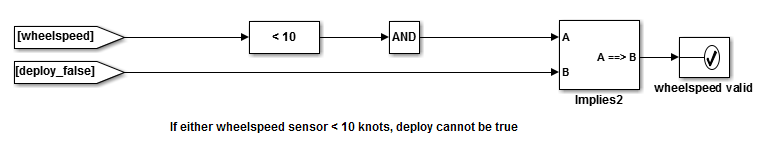 If either wheelspeed sensor < 10 knots, deploy cannot be true
Tool: Simulink Design Verifier
Counter example test generation
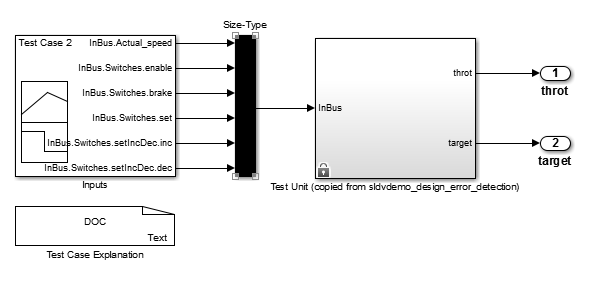 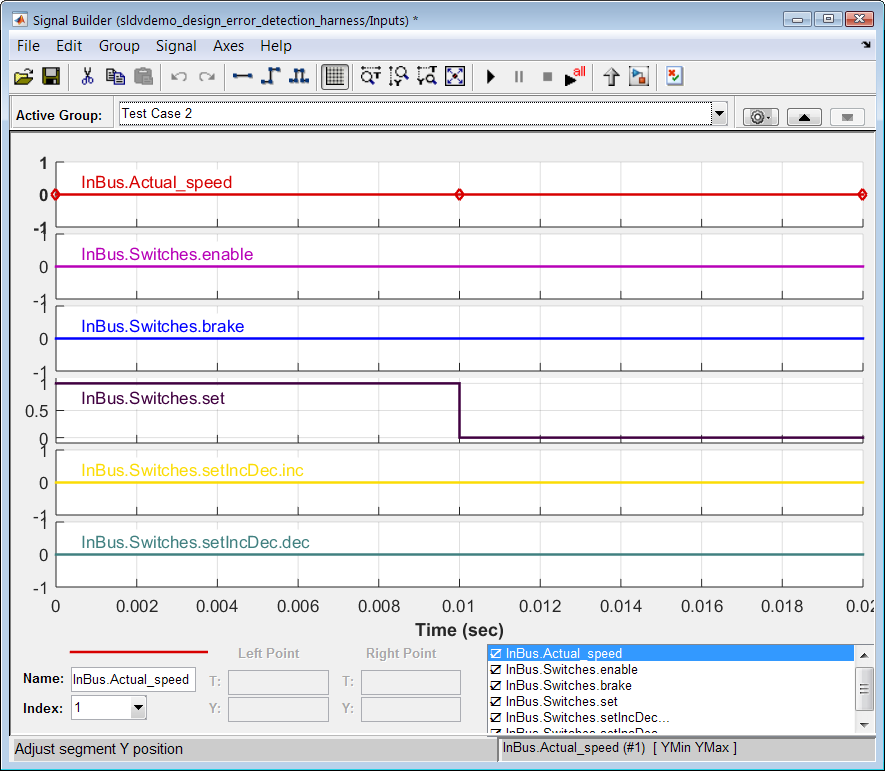 Tool: Simulink Design Verifier
Implementation errors and their consequences
Requirements
Design
Coding
Integration
Example implementation errors
Dead logic or unreachable states
Overflow, divide by zero, other mathematical errors

Consequences
Incorrect operation when presented with abnormal inputs
Design may fail catastrophically (design is not robust)
Finding and fixing implementation errors early
Requirements
Design
Coding
Integration
With formal methods, prove absence of
Dead logic or unreachable states (with model checking)
Overflow, divide by zero, out of bound arrays (with abstract interpretation)
Confirm design is free of implementation errors
Prove absence of dead logic, unreachable states
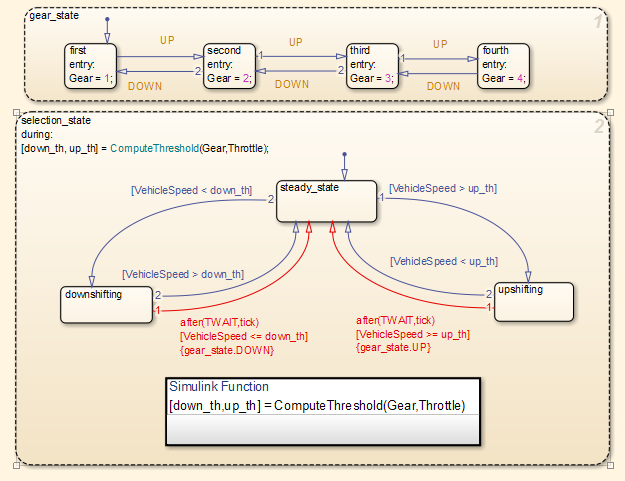 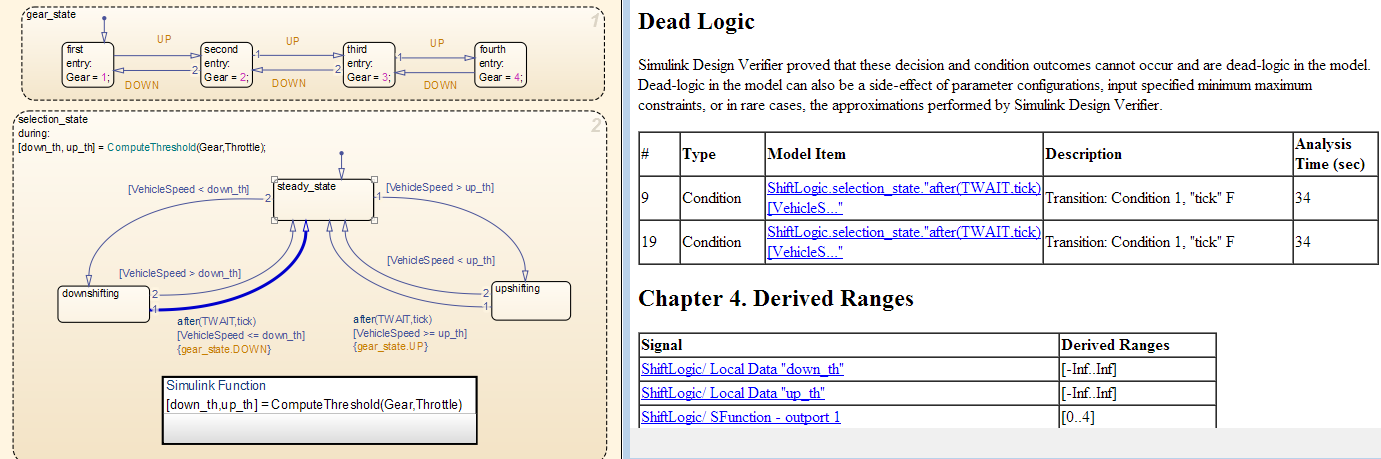 Tool: Simulink Design Verifier
Confirm design is free of implementation errors
Prove absence of overflow, divide by zero, and other design errors
Overflow proven not to occur (colored GREEN)
Overflow and divide by zero provennot to occur (colored GREEN)
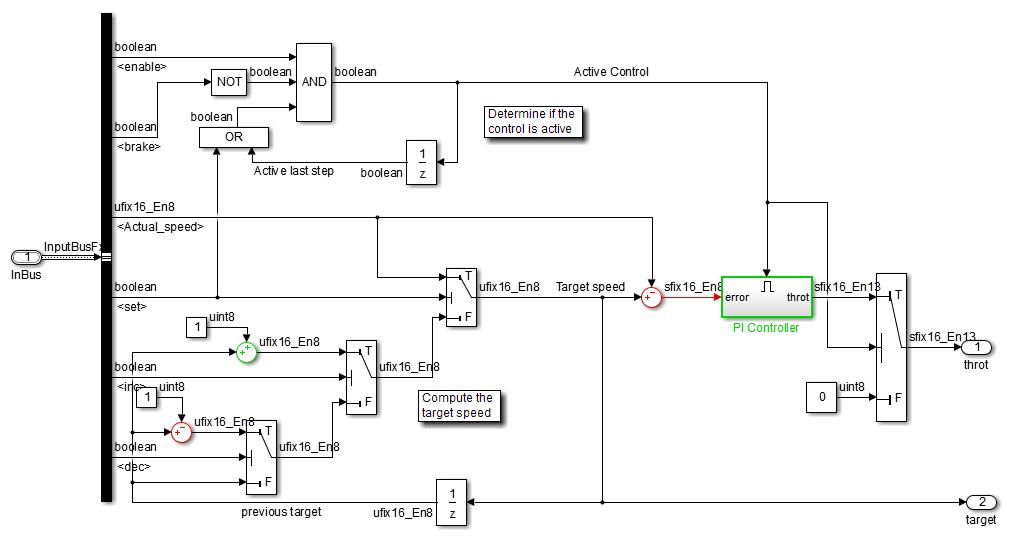 Overflow proven to occur (colored RED)
Tool: Simulink Design Verifier
Finding and fixing implementation errors early
Requirements
Design
Coding
Integration
Test completeness of design
Simulation-based tests to confirm design testability
All execution paths and conditions have been exercised
Use coverage metrics to confirm design has been fully tested
System Under Test
User defined 
input vectors
Coverage Report
Confirm design is fully tested
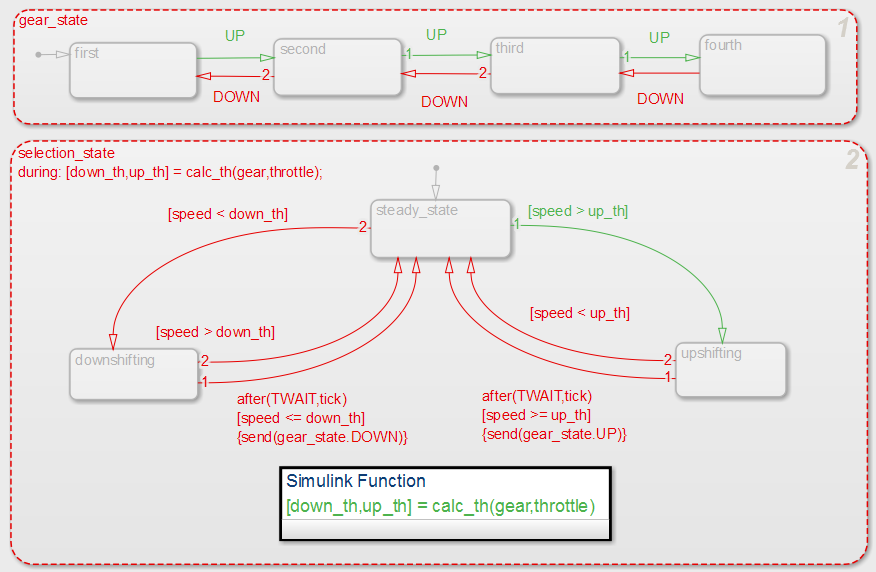 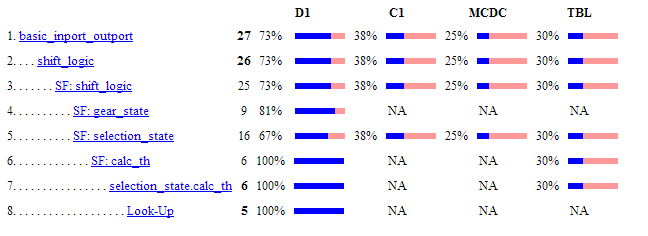 Tool: Simulink Verification and Validation, Simulink Test
Generate additional tests with formal methods
Top off functional tests with generated tests
Use model checking to explore state space
Generate missing test-cases to execute all paths
Tests generated for decision, condition, MC/DC, table
User defined 
input vectors
System Under Test
Cumulative Coverage Report
Generate input vectors
Tool: Simulink Design Verifier, Simulink Test
Consistency issues and their consequences
Requirements
Design
Coding
Integration
Design fails to meet standards compliance
Failure to certify development process and or software

Design model and code do not match
Functional behavior is different (e.g. timing, logic, etc.)
Differences between floating point simulation vs. fixed point
Addressing consistency issues
Requirements
Design
Coding
Integration
Check design compliance to standards
E.g. do input signals specify min/max? 
Certification standard: ISO 26262, DO-178C
Industry standards: MISRA®, MAAB 

Equivalence testing of model and code
Software In the Loop (SIL): test that code compiled on host computer matches simulation results
Processor In the Loop (PIL): test that code executing on target processor matches simulation results
Check model complies with standards
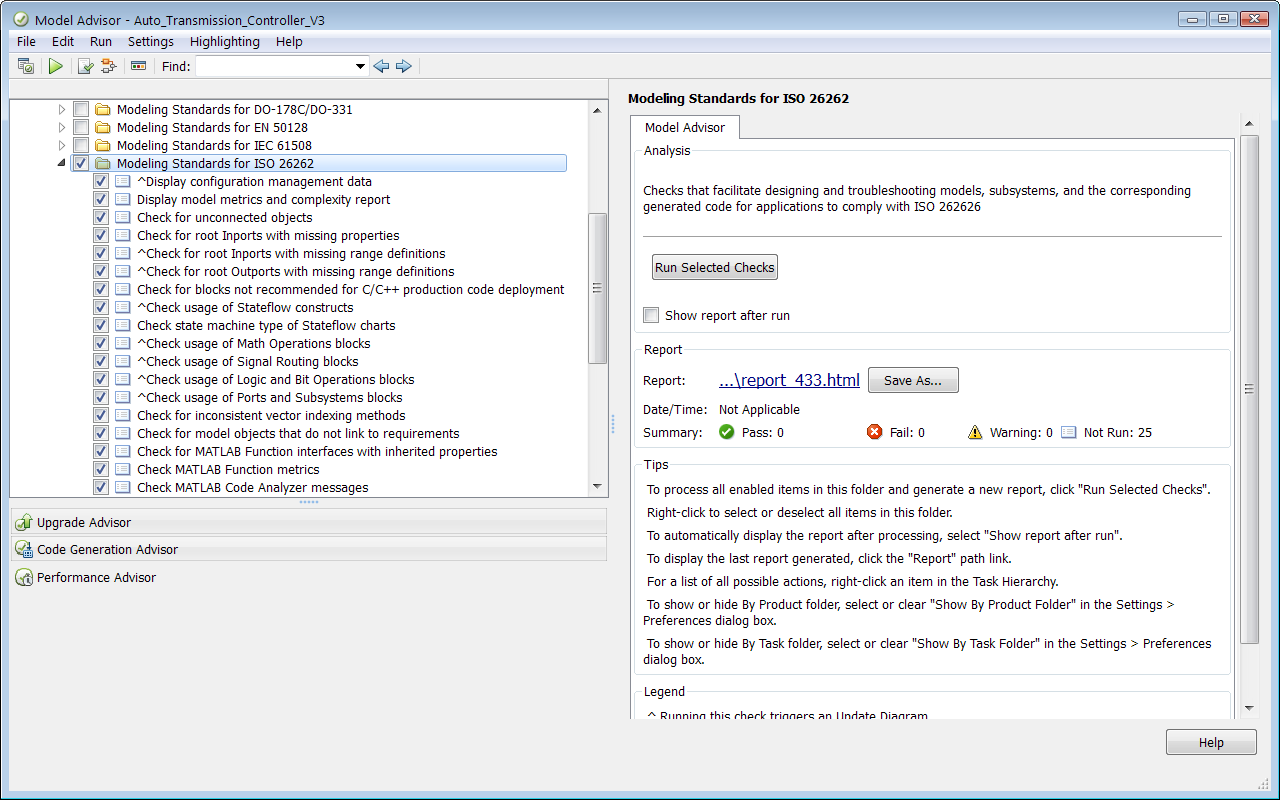 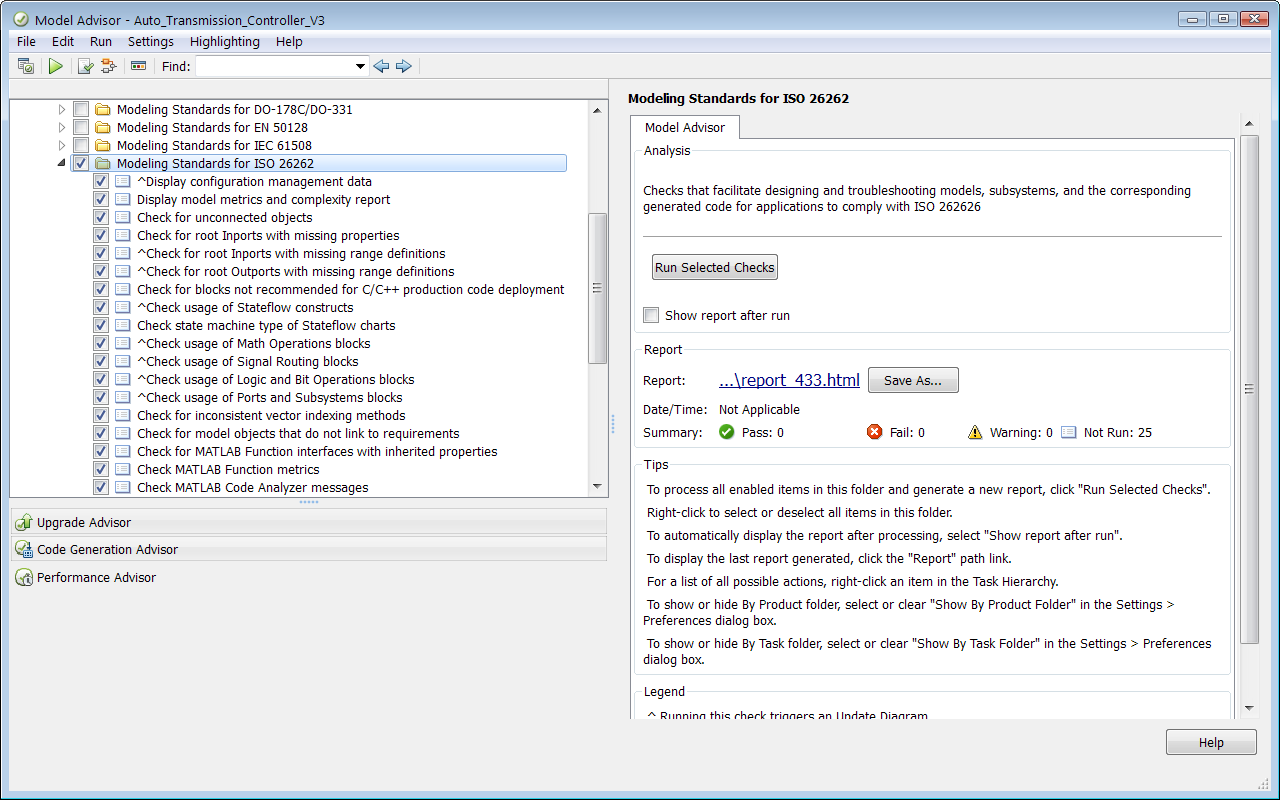 Tool: Simulink Verification and Validation
Confirm design and code consistency
Execute all tests to check equivalence of model to code
Normal mode simulation model
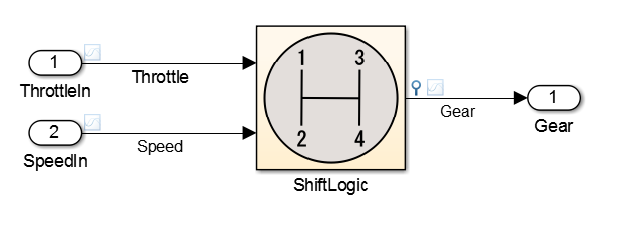 Test Vectors
Compare
Code generated from model, compiled on host
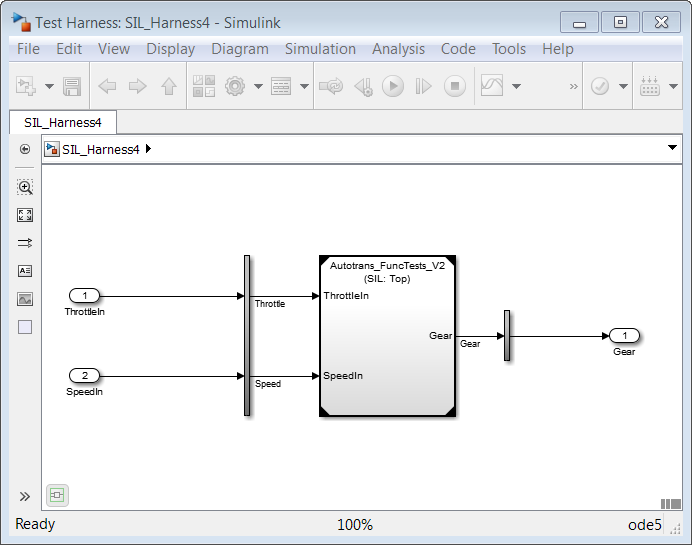 Tool: Simulink Test
Integrated code concerns
Requirements
Design
Coding
Integration
Code generation automates coding process
But generated code will be integrated with other code
Examples: driver code, RTOS services, etc.

Deployed code
Consists of handwritten and generated code
Important to consider the interfaces to avoid functional and robustness problems

Potential issues to consider
Runtime errors; non initialized variables, bad pointers, etc.
Finding runtime errors before production
Requirements
Design
Coding
Integration
Formal methods based static code analysis
Gain insight into the runtime behavior of the software
Verify code without executing the software or running tests
Confirm integrated code is robust
Prove software free of critical bugs (with abstract interpretation)
Find critical runtime errors
Verify robustness of integrated code
Requirements
Design
Coding
Integration
Formal methods with Abstract Interpretation can prove:

c = a + b;   will never overflow

j = arr[i];   i will always be within array bounds

*ptr = 12;   will never be an illegal dereference

w = x / (y + z);   y never equal to -z or visa versa (divide by zero)

And many more …
Verify robustness of integrated code
Polyspace formal methods static analysis
static void pointer_arithmetic (void) {
    int array[100];
    int *p = array;
    int i;

    for (i = 0; i < 100; i++) {
      *p = 0;
      p++;
    }

  if (get_bus_status() > 0) {
    if (get_oil_pressure() > 0) {
      *p = 5;
    } else {
      i++;
    }
  }

  i = get_bus_status();

  if (i >= 0) {
    *(p - i) = 10;
  }             
}
Green: reliablesafe pointer access
Red: faultyout of bounds error
Gray: deadunreachable code
Orange: unprovenmay be unsafe for someconditions
Purple: violationcode rules
Tool: Polyspace Code Prover
Summary of V&V with Model-Based Design
Confirm requirements map to design
Execute functional tests, perform formal verification, generate tests
Requirements
Design
Coding
Integration
With testing, confirm model and design are consistent
Verify robustness of integrated code